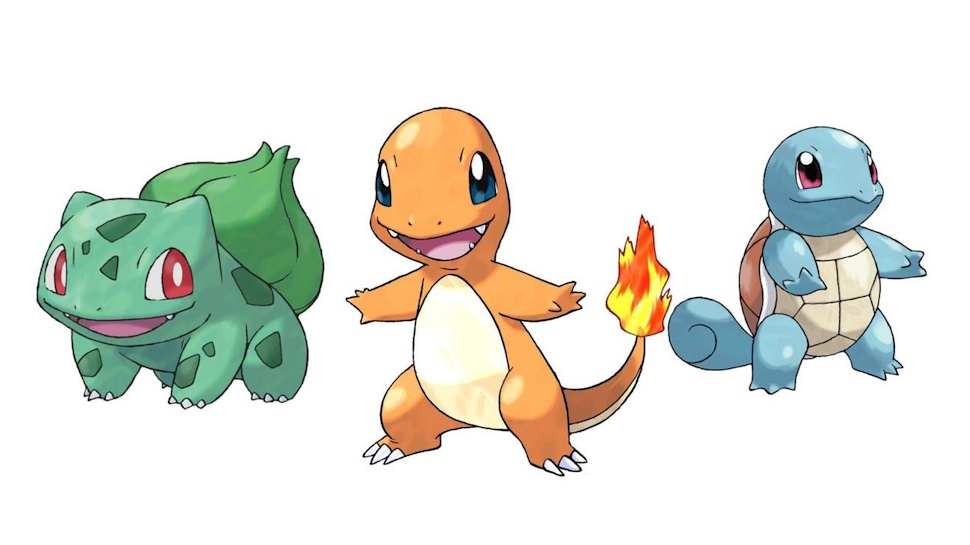 L09 - Pokémon
1
L09 - Pokémon
Pokemon Lab
2
By completing the Pokémon Lab, you will be able to:
Implement an ordered Set.
Implement an unordered hash Map.
Understand how to iterate through a Set and Map.
Use Map creation and lookup to solve a contemporary problem.
Pokémon is a series of video games developed by Game Freak and published by Nintendo as part of the Pokémon media franchise.
You will implement simplified "Pokémon battles".
Instead of Hit Points, we will use a system more closely related to a round of Rock-Paper-Scissors.
In a battle between two Pokémon, whichever Pokémon attacks with the more effective move wins the battle.
If the two moves have equal effectiveness, then the battle ends in a tie.
std::set
Pokemon Lab
3
A Set is an associative container that contains a sorted set of unique objects of type Key.
The value of an element in a set is itself the key of type T and must be unique.
Sorting is done using the key comparison function Compare.
Two objects a and b are considered equivalent if neither compares less than the other: !comp(a, b) && !comp(b, a).
Search, removal, and insertion operations have logarithmic complexity ((log n)).
The value of an element in a set cannot be modified once in the container (the elements are always const), but they can be inserted or removed from the container.
C++ STL sets are usually implemented as balanced binary search tree (such as a red-black tree) but can be implemented using any binary search tree.
SetInterface.h
Pokemon Lab
4
//**** YOU MAY NOT MODIFY THIS DOCUMENT ****/
#ifndef SET_INTERFACE_H
#define SET_INTERFACE_H
#include <string>

template<typename T>
class SetInterface
{
public:
SetInterface() {}
virtual ~SetInterface() {}

/** Inserts item into the set, if the container doesn't
already contain an element with an equivalent value.
@return: pair.first = pointer to item
         pair.second = true if successfully inserted, else false. */
virtual Pair<T*, bool> insert(const T& item) = 0;

/** Removes all items from the set. */
virtual void clear() = 0;

/** @return: the number of elements contained by the Set. */
virtual size_t size() const = 0;

/** @return: return 1 if contains element equivalent to item, else 0. */
virtual size_t count(const T& item) = 0;

/** @return: string representation of items in Set. */
virtual std::string toString() const = 0;
};
#endif // SET_INTERFACE_H
Associative Set/Map Implementations
Pokemon Lab
5
Ordered Set (Linked List)
unordered, duplicates
push_front(item); sort(); unique();
(n) search
Ordered Set (BST)
ordered, unique
(log n) search
Lab 09: Pokémon
Lab 09: Pokémon
Unordered Hash Map (Chained)
Bucketed list
unordered, duplicates
(1) average search
Unordered Hash Map (Open addressing)
Linear or Quadratic probe
unordered, unique
(1) average search
Quadratic probe
Quadratic probe
cat
dog
horse
pig
cat
dog
horse
pig
std::unordered_map
Pokemon Lab
6
We will call our unordered map a HashMap instead of unordered_map.  (hash_map has been deprecated in STL.)
In computing, a hash table (hash map) is a data structure which implements an associative array abstract data type, a structure that can map keys to values.
A hash table uses a hash function to compute an index into an array of buckets which contains the desired value.
Ideally, the hash function will assign each key to a unique bucket, but most hash table designs employ an imperfect hash function, which might cause hash collisions where the hash function generates the same index for more than one key.
In a well-dimensioned hash table, the average cost (number of probes) for each lookup is independent of the number of the number of elements stored in the table.
HashMapInterface.h
Pokemon Lab
7
//**** YOU MAY NOT MODIFY THIS DOCUMENT ****/
#ifndef HASP_MAP_INTERFACE_H
#define HASP_MAP_INTERFACE_H
#include <string>

#define DEFAULT_MAP_HASH_TABLE_SIZE 31
#define HASH_CONSTANT 3
#define LOAD_THRESHOLD 75

template <typename K, typename V>
class HashMapInterface
{
public:
  HashMapInterface() {}
  virtual ~HashMapInterface() {}

  /** Read/write index access operator.
      If the key is not found, an entry is made for it.
      @return: Read and write access to the value mapped to the provided key. */
  virtual V& operator[](const K& key) = 0;

  /** @return: the number of elements that match the key in the Map. */
  virtual size_t count(const K& key) = 0;

  /** Removes all items from the Map. */
  virtual void clear() = 0;

  /** @return: number of Key-Value pairs stored in the Map. */
  virtual size_t size() const = 0;

  /** @return: maximum number of Key-Value pairs that the Map can hold. */
  virtual size_t max_size() const = 0;

  /** @return: string representation of Key-Value pairs in Map. */
  virtual std::string toString() const = 0;
};
#endif // HASH_MAP_INTERFACE_H
Hash table size
Hash function constant
    s0 x 3(n-1) + s1 x 3(n-2) + … + sn-1
Resize threshold (size / max_size)
Hashing Functions
Pokemon Lab
8
Hashed data structures maintain a collection of key-value pairs and return the value associated with a given key. Each cell of a hash table stores a single key–value pair.
A good hash function will still distribute the keys uniformly over the hash table buckets and minimize the clustering of hash values that are consecutive in the probe order.
For string keys and a small hash table, use a character polynomial of the form:

For example, if the hash table size is 5, then:
S0 × 3n-1 + S1 × 3n-2 + S2 × 3n-3 + … + Sn × 30
hash("Charmander") = ('C' × 39 + 'h' × 38 + 'a' × 37 + … + 'r' × 30) % 5	= 2334981 % 5	= 1
hash("Bulbasaur") = ('B' × 38 + 'u' × 37 + 'l' × 36 + … + 'r' × 30) % 5	= 803751 % 5	= 1
hash("Squirtle") = ('S' × 37 + 'q' × 36 + 'u' × 35 + … + 'e' × 30) % 5	= 305381 % 5	= 1
hash("flamethrower") = ('f' × 311 + 'l' × 310 + 'a' × 39 + … + 'r' × 30) % 5	= 27415128 % 5	= 3
hash("water_gun") = ('w' × 38 + 'a' × 37 + 't' × 36 + … + 'n' × 30) % 5	= 1115192 % 5	= 2
hash("razor_leaf") = ('r' × 39 + 'a' × 38 + 'z' × 37 + … + 'f' × 30) % 5	= 3267627 % 5	= 2
hash("fire") = ('f' × 33 + 'i' × 32 + 'r' × 31 + 'e' × 30) % 5	= 4142 % 5	= 2
hash("water") = ('w' × 34 + 'a' × 33 + 't' × 32 + 'e' × 31 + 'r' × 30) % 5	= 13719 % 5	= 4
hash("grass") = ('g' × 34 + 'r' × 33 + 'a' × 32 + 's' × 31 + 's' × 30) % 5 	= 12754 % 5	= 4
Quadratic Probing
Pokemon Lab
9
Quadratic probing is used to resolve collisions in hash tables.
Collisions are resolved by successively adding quadratic values to the original hash until an open slot is found.
	Index, Index + 12, Index + 22, Index + 32, ... , Index + k2
Quadratic probing minimizes clustering of hash table keys, but is expensive and could result in an unresolvable infinite loop.
An efficient way to calculate the next quadratic probe index is:
	k += 2;
	index = (index + k) % table.size();
For example, if the hash index is 5, quadratic probes would be:
	5, 6 (5+1), 9 (5+1+3), 14 (5+1+3+5), 21 (5+1+3+5+7), ...
If the table size is a prime number and it is never more than half full, this won't happen.
However, requiring a half empty table wastes a lot of memory.
Pokémon Maps and Sets
Pokemon Lab
10
HashMap<string,string> pokemon;
HashMap<string,string> moves;
Pokemon:
Charmander fire   (1)
Bulbasaur grass   (1)
Squirtle water    (1)
pair<string,string>
pair<string,string>
Moves:
flamethrower fire (3)
water_gun water   (2)
razor_leaf grass  (2)
HashMap<string,Set<string>> effectivities;
pair<string,Set<string>>
Set<string>
Effectivities:
fire grass ice bug      (2)
water ground rock fire  (4)
grass water ground rock (4)
HashMap<string,Set<string>> ineffectivities;
pair<string,Set<string>>
Set<string>
Ineffectivities:
fire fire water rock   (2)
water water grass      (4)
grass grass bug fire   (4)
Battles
Pokemon Lab
11
Battles will be much simpler than they are in the actual games. Each Pokémon has a single type (fire, water, rock). Each move (attack) is a single type. 
The pokemon map specifies the Pokémon  type. 
The move map specifies the move type. (For example "flamethrower" is move type "fire" and Charmander uses "fire", hence Charmander can attack using a "flamethrower".)
The effectivities map specifies which move types are more effective.  (For example, water is super effective against fire.)
The ineffectivities map specifies which move types are less effective. (For example, fire is not very effective against water.)
Any move type that is neither strong nor weak against a Pokémon of a certain type is considered effective.  (For example, rock is regularly effective against water because it has no advantage or disadvantage against it.)
In a single battle, two Pokémon are chosen, and each Pokémon chooses one move to attack the other one with. Whichever Pokémon attacks with the more effective move wins the battle. If the two moves have equal effectiveness, then the battle ends in a tie.
Charmander: flamethrower Squirtle: water_gun
Pokemon Lab
12
Charmander is a Pokémon of type fire.
pokemon map (Charmander -> fire)
pokemon map (Squirtle -> water)
Squirtle a Pokémon of type water.
In the battle, Charmander uses flamethrower (fire) and Squirtle uses water_gun (water).
moves map (flamethrower -> fire)
Fire type moves are effective against bug, grass and ice, but are ineffective against rock, fire, and water.
effectivities map (fire -> bug,grass,ice)
ineffectivities map (fire -> rock,fire,water)
Hence, Charmander (of type fire) using a flamethrower (fire) is ineffective against Squirtle (of type water) using a water_gun (water)
Water type moves are effective against ground, rock, and fire, but are ineffective against water and grass.
effectivities map (water-> ground,rock,fire)
ineffectivities map (water-> water,grass)
Hence, Squirtle (of type water) using a water_gun (water) is effective against Charmander (of type fire).
Because Charmander's move was ineffective and Squirtle's move was effective, Squirtle wins the battle.
Requirements
Pokemon Lab
13
Your Set class inherits from the SetInterface class (SetInterface.h).
Implements SetInterface virtual functions.
No duplicates in Set container.
toString() returns ordered elements (in-order traversal.)
Your HashMap class inherits from the HashMapInterface class (HashMapInterface.h).
Implements HashMapInterface virtual functions.
Dynamically allocate the array for your hash table.
Use DEFAULT_MAP_HASH_TABLE_SIZE as the initial hash table size.
Implements operator[ ] (index operator) to return value reference.
Use a string hash function for accessing data (HASH_CONSTANT = 3).
Use quadratic probing for collision resolution.
Use HashMap's to store:
Use a HashMap<string,string> for Pokémon and Move.
Use a HashMap<string,Set<string>> for Efficiency and Inefficiency.
Report results of each battle.
Step 1
Pokemon Lab
14
Step 1 - Design and implement a Set class that inherits from the SetInterface.h interface class.
Use any of the following methods in creating your Set class:
Create a Set class that adapts your BST.
Adjust your BST toString() method to return elements in sorted (infix) order.
Or create a Set class using your LinkedList class.
Add an addNode(const T&) function to your linked list class that inserts a node (if not duplicate) at ascending position.
Be sure to eliminate duplicates and insert in sorted order.
Unit test the functionality of your Set implementation.
Insertion is in-order and removes duplicates.
Verify no memory leaks.
Step 2
Pokemon Lab
15
Step 2 - Design and implement a HashMap class that inherits from the HashMapInterface.h interface class.
Dynamically allocated array for your hash table.
Resize the hash table when the load factor exceeds 75%.
Verify that your set implementation has a deep copy constructor, assignment operator, and destructor.
Use DEFAULT_MAP_HASH_TABLE_SIZE as the initial hash table size.
Implement operator[ ] (index operator) to return value reference.
Use a string hash function for accessing data (HASH_CONSTANT = 3).
Use quadratic probing for collision resolution.
Use "long long" data type in calculating your string hash to avoid data type overflow.
DO NOT USE THE POW FUNCTION.
Return a "size_t" hash index.
Unit test the functionality of your HashMap implementation.
Step 3
Pokemon Lab
16
Step 3 - Populate pokemon, move, effectivities, and ineffectiveties maps.
Store each Pokémon type in a HashMap<string,string>.
Store each move type in a HashMap<string,string>.
Store effectivities in a HashMap<string,Set<string>>.
Store ineffectivities in a HashMap<string,Set<string>>.
Check to make sure you've correctly read in this information.
Step 4
Pokemon Lab
17
Step 4 - Implement the battle simulation.
For each battle, use two Pokémons and their moves.
Then check which move is the most effective against the other Pokémon and report the winner.
Hint: using the Set count member function, a battle winner can be determined as follows:
int damageAToB = effectivities[moves[pokemonA_attack]].count(pokemons[pokemonB])
               - ineffectivities[moves[pokemonA_attack]].count(pokemons[pokemonB]);

int damageBToA = effectivities[moves[pokemonB_attack]].count(pokemons[pokemonA])
               - ineffectivities[moves[pokemonB_attack]].count(pokemons[pokemonA]);

// If (damageAToB - damageBToA) is 0, then there is a tie.
// If (damageAToB - damageBToA) > 0, then pokemonA wins.
// If (damageAToB - damageBToA) < 0, then pokemonB wins.
pokemon.cpp
Pokemon Lab
18
int main(int argc, char* argv[])
{
   Set<string> mySet = { "grass", "wood", "forest", "apple", "apple", "grass" };
   cout << endl << "mySet = " << mySet;
   cout << endl << "Is water in mySet? " << mySet.count("water");
   cout << endl << "Is wood in mySet? " << mySet.count("wood");

   HashMap<string, string> pokemon;
   HashMap<string, Set<string>> effectivities;

   pokemon["Charmander"] = "fire";
   effectivities["fire"] = Set<string>{ "grass", "wood", "forest" };
   cout << endl << "pokemon: Charmander => " << pokemon["Charmander"];
   cout << endl << "effectivities: fire => " << effectivities["fire"];

   pokemon["Squirtle"] = "water";
   effectivities["water"] = Set<string>{ "fire" };

   cout << endl << endl << "pokemon: " << pokemon;
   cout << endl << "effectivities: " << effectivities;
   return 0;
}
mySet = apple,forest,grass,wood
Is water in mySet? 0
Is wood in mySet? 1
pokemon: Charmander => fire
effectivities: fire => forest,grass,wood

pokemon:
  #0 => :
  #1 => :
  #2 => :
  #3 => :
  #4 => :
  #5 => :
  #6 => :
  #7 => :
  #8 => Charmander:fire
  #9 => :
  #10 => Squirtle:water
effectivities:
  #0 => :
  #1 => :
  #2 => :
  #3 => water:fire
  #4 => fire:forest,grass,wood
  #5 => :
  #6 => :
  #7 => :
  #8 => :
  #9 => :
  #10 => :
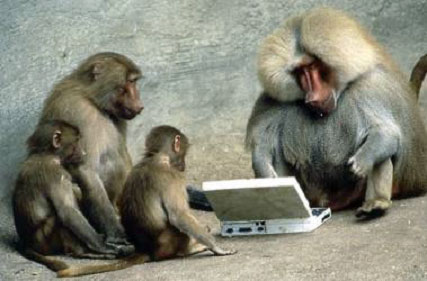 Be Safe
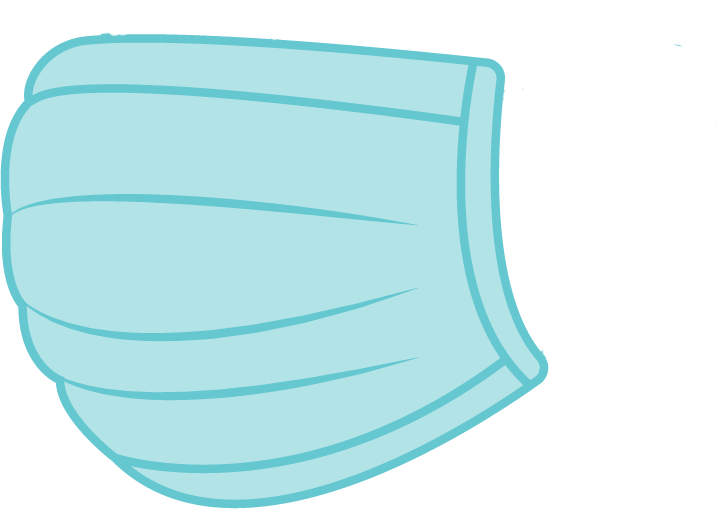